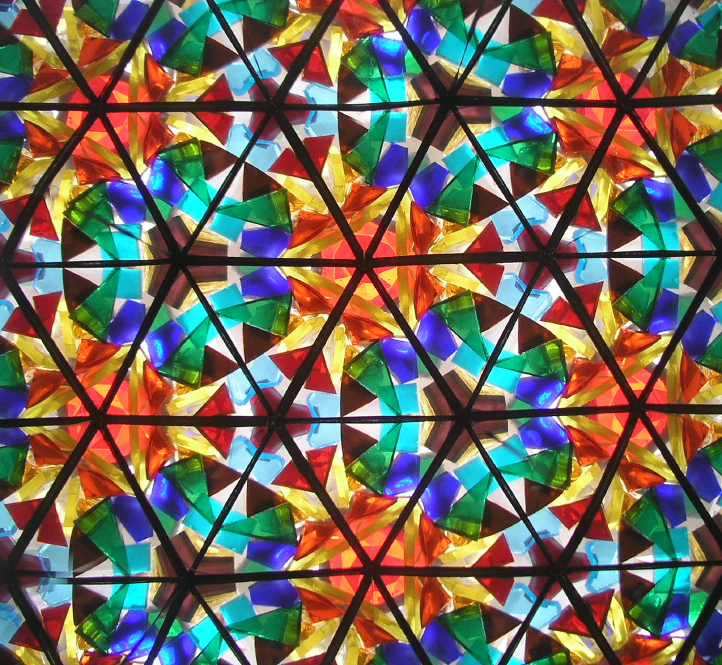 Embracing Open Educational Practices in HE



@ Disruptive Media Learning Lab, Coventry University, 9 March 2016 

#OpenEducationWk
Leo Havemann
Birkbeck, University of London
@leohavemann
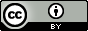 Opening up academia
Is ‘openness’ digital?
it’s more and more common seen academics being asked to open up their teaching and learning resources and to publish in open access journals and also, to see universities opening up their research, their archives and running open courses
Open Educational Practices
The International Council for Open and Distance Education (ICDE) describes them as practices that support the production, use and reuse of high quality Open Educational Resources (OER) through institutional policies, promoting innovative teaching models, and respecting and empowering students as co-producers of their own learning
Transparency as an academic practice
Open educational practices not only consist in the  creation and reuse of OER, but also includes other forms of transparency in academic practices as:
Use and production of open access publications
Use and production of open research data
Open peer review for open publications
Creating, teaching/facilitating open courses
What else?
Kaleidoscope of practices
In the midst of a profound change in the current learning, teaching and research landscape, scholars are increasingly expected to be "connected", "digital" and "open"
This requires commitment to a kaleidoscope of open and interconnected social and digital practices.
Benefits of Open Educational Practices
Expanding access to knowledge
Development and strengthening of communities of practice.
Use and reuse of high quality resources
Promotion of innovative and experimental pedagogies.
…so why is everybody not engaging in them?
Technological & skills barriers
There are technical barriers that inhibit open access to open materials, whether OER, publications and open software due to poor interface design and inadequate search tools for content adaptation
Open literacies
Can open practices be described as form of literacy, or these practices simply rely on other digital literacies?
The commitment to "openness" itself represents a complex and challenging new dimension of academic practice.
Cultural barriers
Is the traditional academic culture an obstacle to openness – especially open pedagogy? 
Is enough value given to innovative and impactful teaching practices, compared with the impact of research?
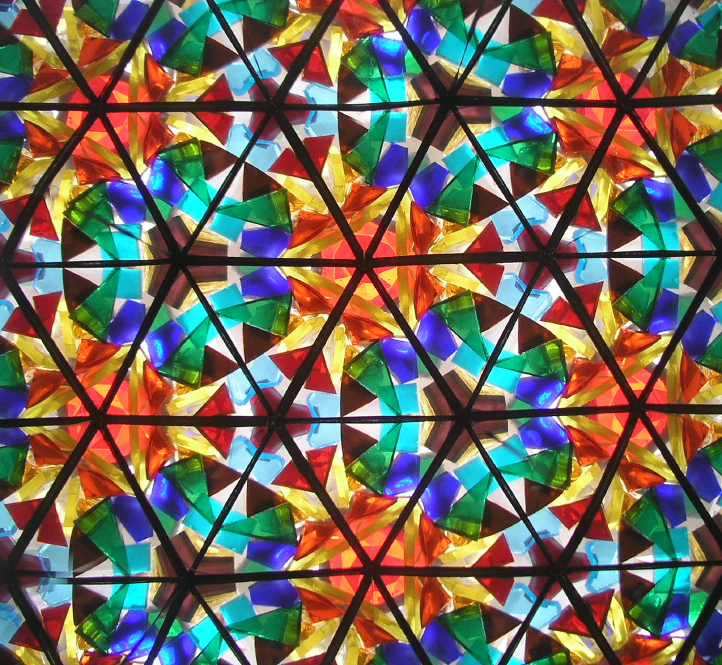 Further reading
Alevizou, Panagiota (2012). Open to interpretation?: productive frameworks for understanding audience engagement with OER. In: Cambridge 2012: Innovation and Impact – Openly Collaborating to Enhance Education, 16-18 April 2012, Cambridge, UK. http://oro.open.ac.uk/33452/1/OER12_v3_Alevizou.pdf 
 
Atenas, Javiera and Havemann, Leo (2013) ‘Quality assurance in the open: an evaluation of OER repositories’, INNOQUAL-International Journal for Innovation and Quality in Learning 1 (2), 22-34. http://eprints.bbk.ac.uk/8609/  

Atenas, Javiera, Havemann, Leo and Priego, Ernesto (2014) Opening teaching landscapes: The importance of quality assurance in the delivery of open educational resources. Open Praxis 6 (1), 29-43

Atenas, Javiera, Havemann, Leo. (2005). Crowdsourcing Quality (Or, Why Openness Matters). http://openeducationeuropa.eu/en/blogs/crowdsourcing-quality-or-why-openness-matters 
 
Wiley, David (2009) ‘Defining “Open”’, iterating toward openness, http://opencontent.org/blog/archives/1123